Procedura Emergenza Interna (P031) – attivazione piano emergenza esterno (PEE)
L’attivazione della sirena è riservata al Coordinatore dell’Emergenza o al suo sostituto. La sirena viene utilizzata per allertare la popolazione in caso di incidente rilevante 

Le ipotesi di incidente rilevante sono le seguenti:
Rilascio di sostanze pericolose (metanolo, DMAPA, alcool etilico, solventi infiammabili, sostanze eco tossiche)
Incendio (metanolo, DMAPA, alcool etilico, solventi infiammabili)
Gli scenari incidentali rilevanti con impatto all’esterno dello stabilimento attengono alle seguenti fattispecie:
Incendio da pozza (pool fire)
Evaporazione da pozza (con dispersione da metanolo)
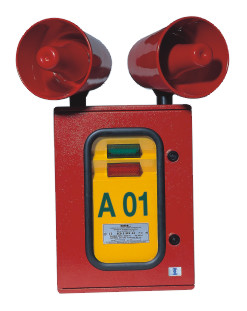 Cliccare 2 volte sull’immagine
[Speaker Notes: Utilizzo/Descrizione


Diapositiva di testo, base

Carattetistiche

Clip a margine da sinistra, in Viola Evonik
Marchio Evonik sempre su fondo bianco
Il titolo è costruito dal basso, in grassetto Arial 27pt, colore bianco
Posizione del titolo: orizzontale =  1,27 cm, verticale 0,32 cm

Testo in Arial pt 17, normale, colore nero, non deve superarel'ingombro della clip 

Posizione: orizzontale = 1,27 cm, verticale 4,72 cm

Note: eventuali evidenziazioni di testo solo in grassetto. Mai usare 
Il Viola Evonik nell'ambito del testo.]